II CIRCOLO DIDATTICOPLESSO F.G. SICILIANOSEZ. L ins PALLADINO C. –ins IMPROTA A.«Festa della Mamma»A CURA DELL’INS. PALLADINO CONCETTA
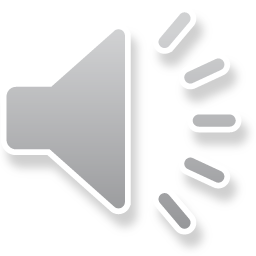 Clicca qui 
Ascolta e impara
LA FESTA PIU’ BELLA

Oggi voglio preparare
una festa particolare:
un regalo col fiocchetto,                             un fantastico pranzetto,    tre festoni rosso e oro,     un augurio fatto in coro,          una torta con la panna    per la Festa della Mamma!
Colora il biglietto con la tecnica che preferisci
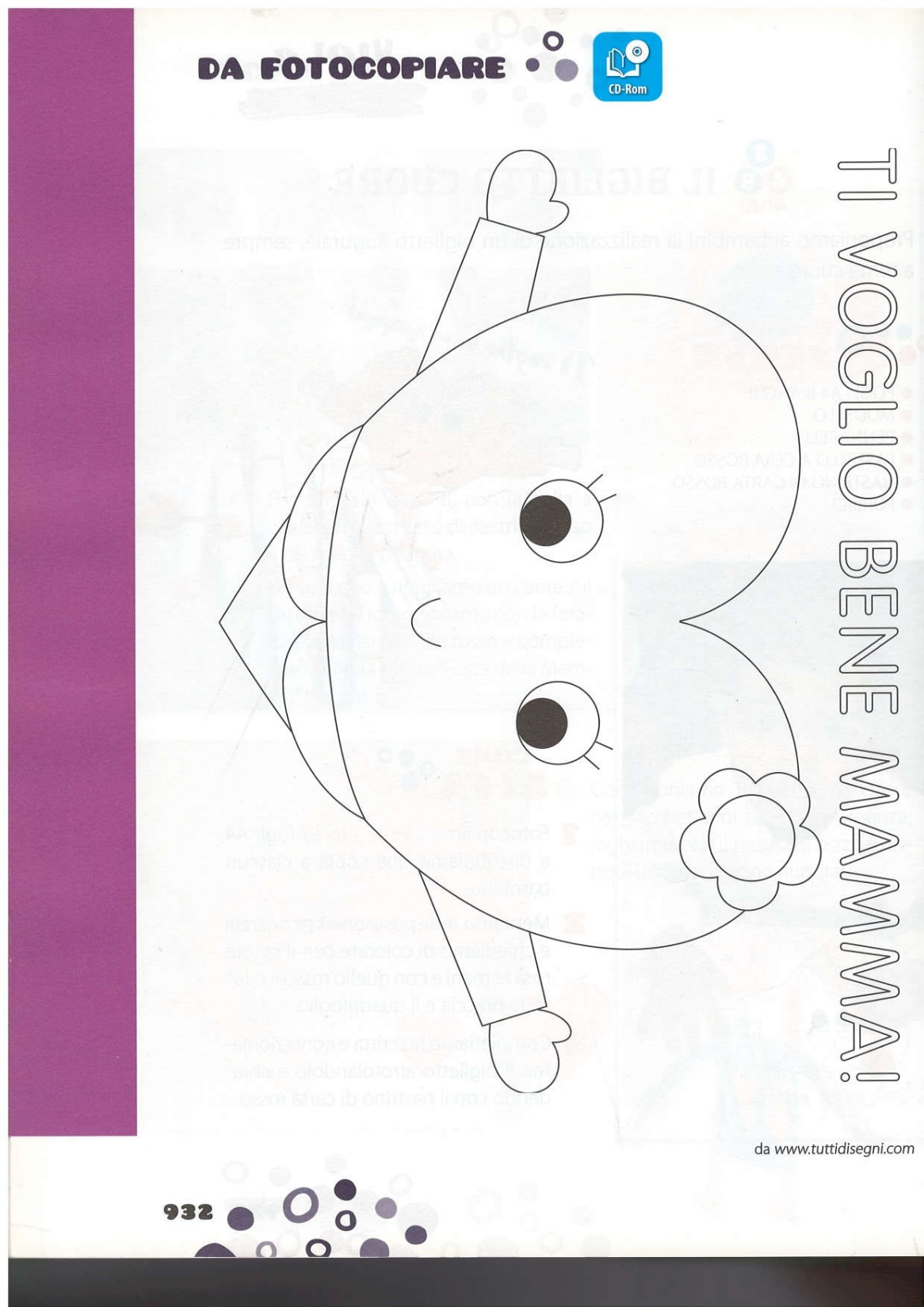 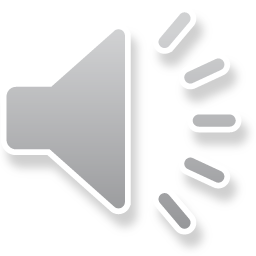 …ed ora realizziamo il lavoretto…
Clicca qui 
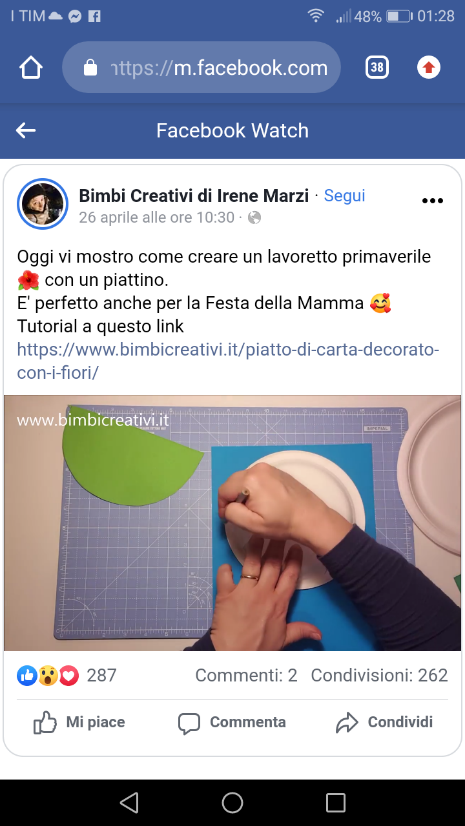 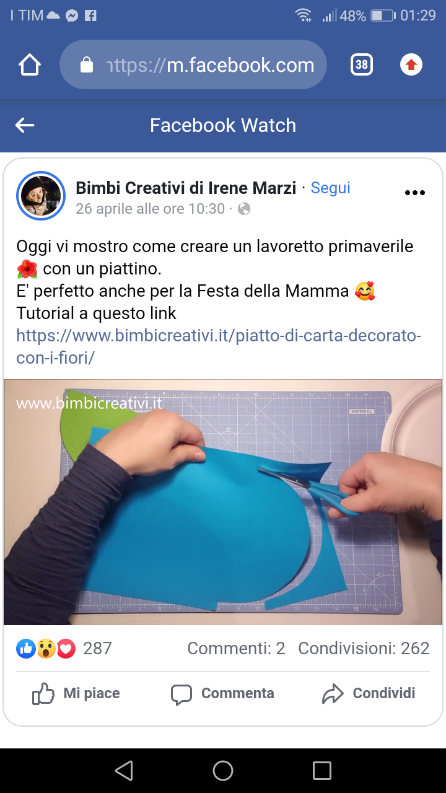 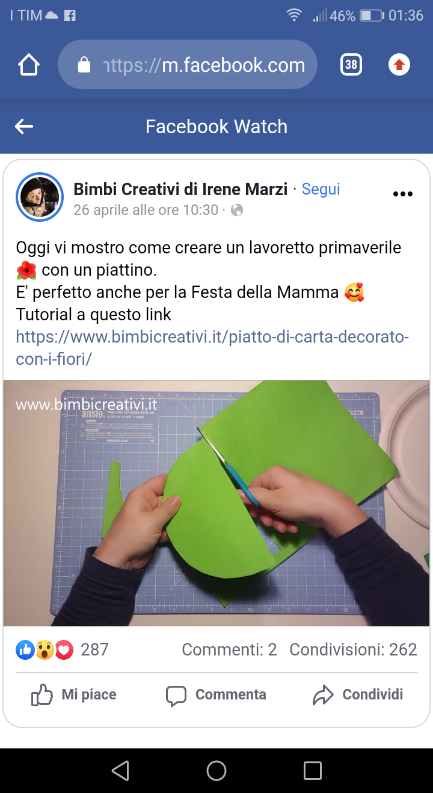 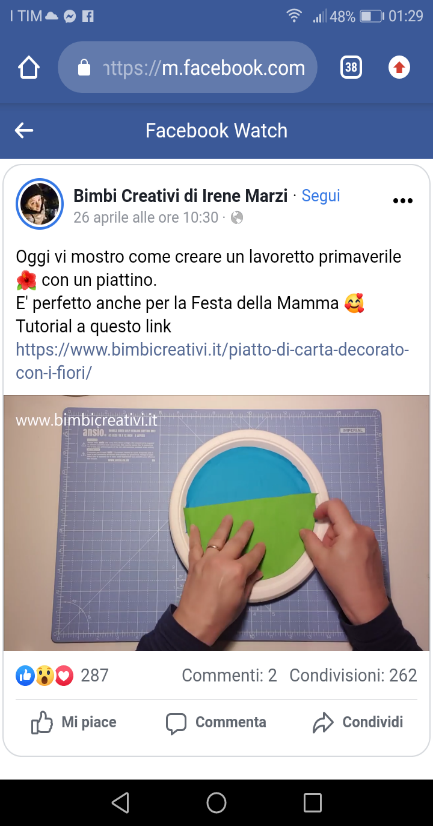 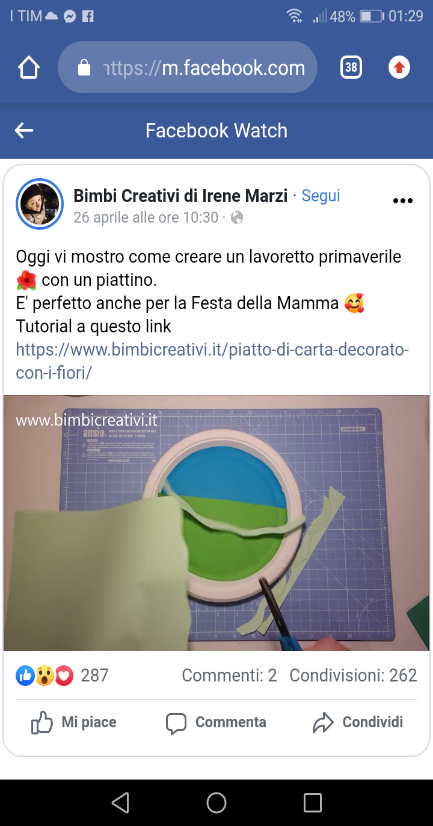 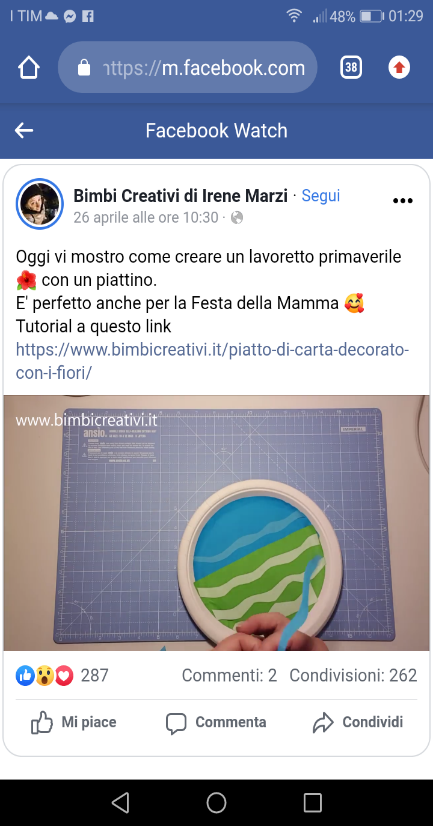 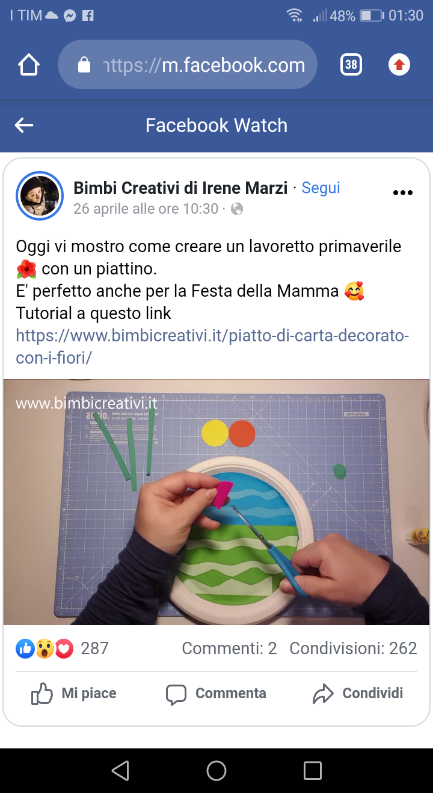 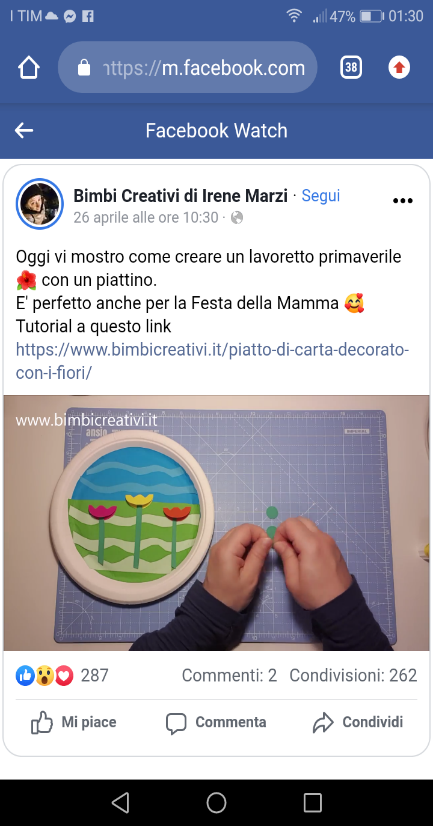 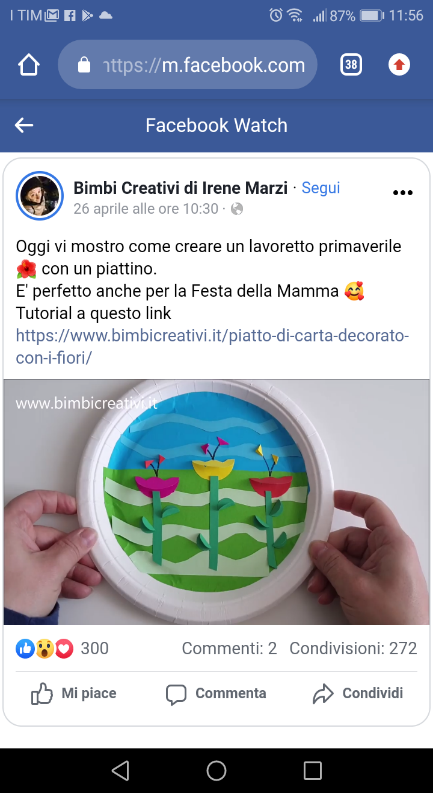 N.B. Se non avete fogli colorati potete colorare fogli bianchi
Buon divertimento